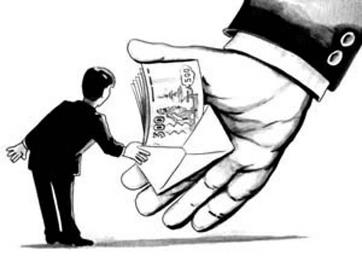 Урок обществознания
7 кл.
Учитель:
Баршадская Евгения Борисовна
Тема занятия:
"Деньги, их функции"
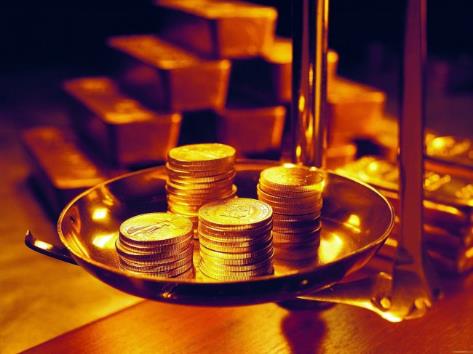 План занятия:
Как деньги стали деньгами?

2. Исторические формы денег;

3. Функции денег.
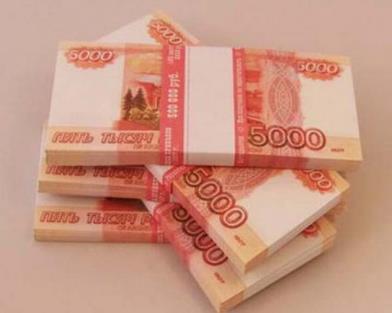 ОБМЕН
т
т
БАРТЕР
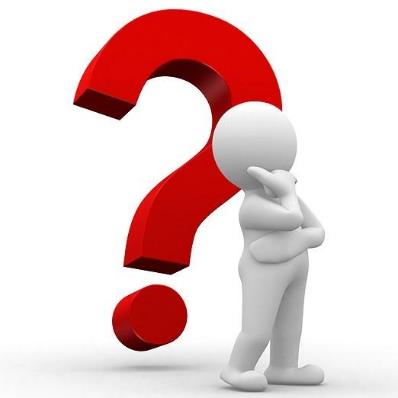 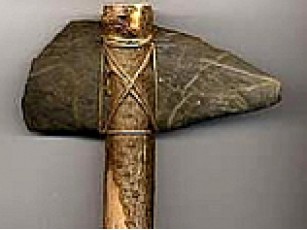 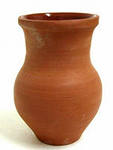 Товар-посредник
Эквивалент(лат.) – равноценный, равнозначный продукт (товар-посредник), используемый в обмене на другие товары.
Деньги  (тюрк.) – специфический товар, являющийся  универсальным эквивалентом.
эквивалент = деньги
Исторические формы денег
Первые 
товары-посредники
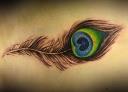 Металлические
деньги
(Китай, Лидия.
VII в. до н. э.)
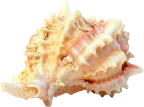 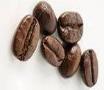 Бумажные деньги
(Китай. X век)
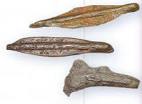 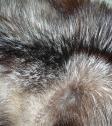 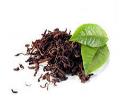 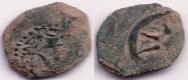 Электронные
(цифровые)
деньги
(США. XX век)
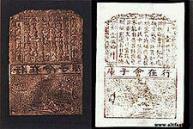 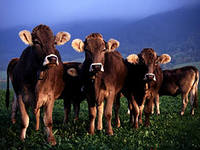 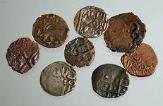 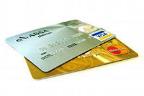 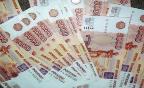 Функции денег
Мера 
стоимости
Средство
 обращения
Средство
платежа
Средство
накопления
Мировые
деньги
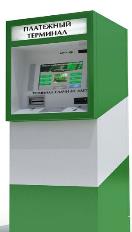 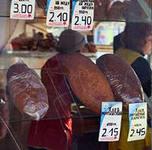 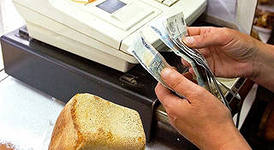 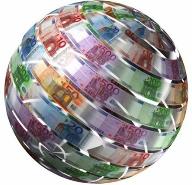 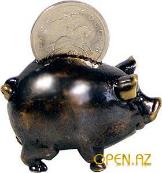 Синквейн
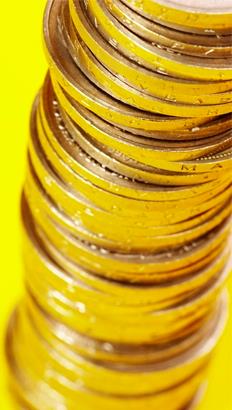 1. Деньги;
2. Металлические, бумажные;
3. Обращаются, накапливаются, тратятся;
4. Удовлетворяются потребности человека и общества;
5. Эквивалент.
Рефлексия «Фразеологизм»
Шевелить мозгами;
Хлопать ушами;
Бить баклуши;
Считать ворон;
С огоньком;
Засучив рукава.
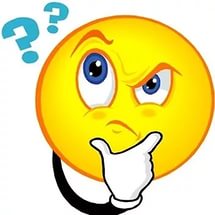 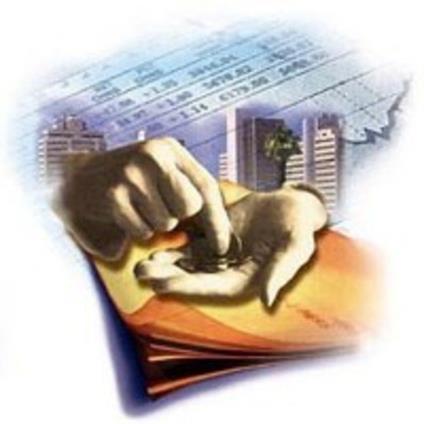 Спасибо за внимание!